Артикуляционная гимнастика
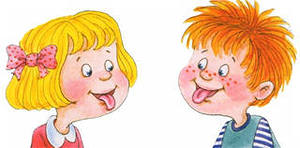 «КАЧЕЛИ»
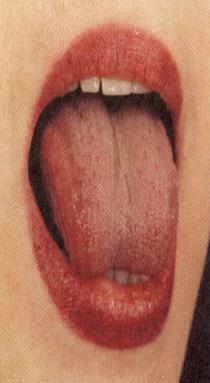 Выше дуба, выше елиНа качелях мы взлетели.
А скажите, вы б сумелиЯзычком «качать качели»?
«ВКУСНОЕ ВАРЕНЬЕ»
Ах, какое вкусное,Сладкое варенье,
Чтоб варенье с губ убрать
Нужно губку облизать.
«ЧАШЕЧКА»
Язычка загнем края,Делай так же, как и я.
Язычок лежит широкийИ, как чашечка, глубокий
«ЛОШАДКА»
На лошадке по дорогеСкачет Язычок,
И копытами лошадка -Цок, цок, цок, цок, цок.
«ГРИБОК»
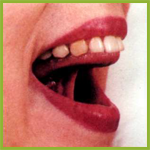 Вот грибок на тонкой ножке —Ты клади его в лукошко!
Срезали!
«Колокольчик»
Зацвели  динь-динь-диньВ поле колокольчики,
Развернули новыеШапочки лиловые.
«Заводим моторчик»
Язычок у нас - мотор .
Заводи его , шофер
РРРРРРРРРРРРРРРР
МОЛОДЦЫ!